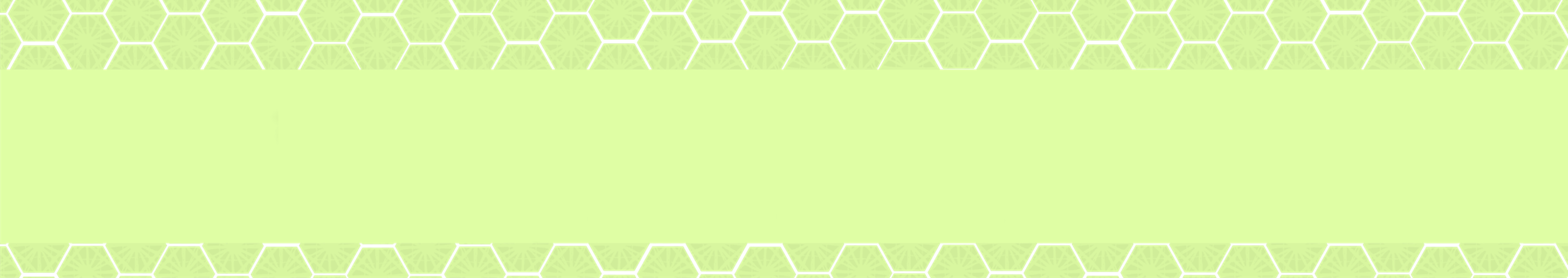 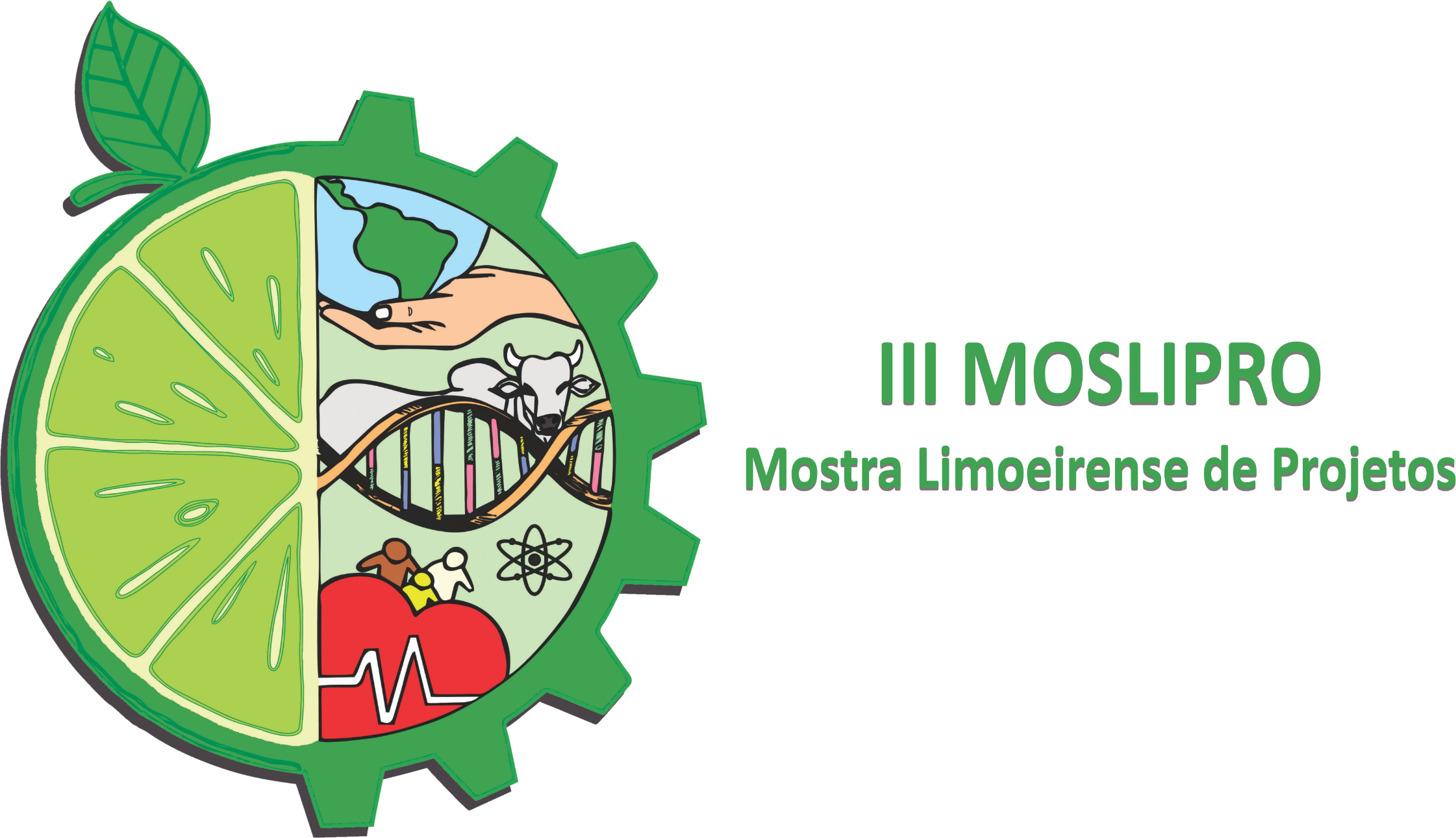 TÍTULO: Subtítulo
Fulano de TAL1, Fulana de TAL2
1Aluno(a) do Série/Curso – Nome da Instituição. E-mail: fulanodetal@gmail.com
2Professor(a) de Disciplina – Nome da Instituição. E-mail: fulanadetal@gmail.com
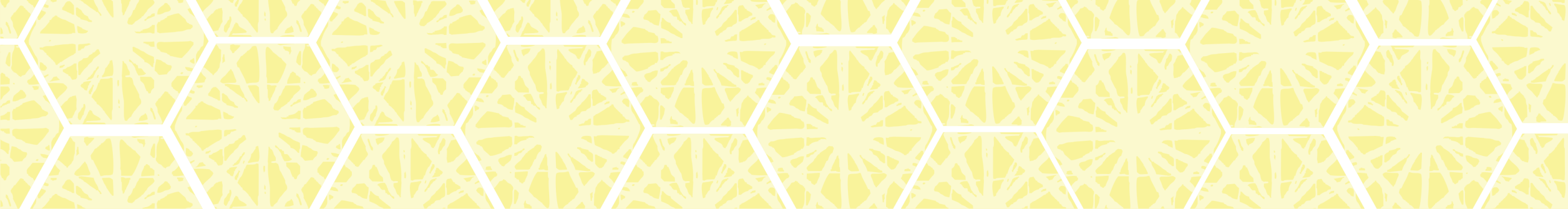 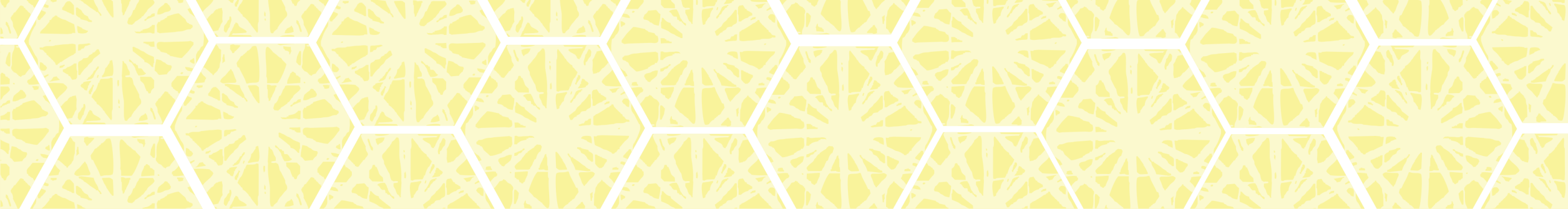 MATERIAL E MÉTODOS
INTRODUÇÃO
Esta seção deverá apresentar o material e os métodos utilizados na pesquisa. Pode-se utilizar esquemas para apresentar a metodologia de forma resumida. Deve ser apresentada, preferencialmente, em tópicos.
Parte inicial do texto, na qual devem constar o tema e a delimitação do assunto tratado, além de outros elementos necessários para situar o trabalho, tais como: justificativa, embasamento teórico e estrutura do trabalho, tratados de forma sucinta.
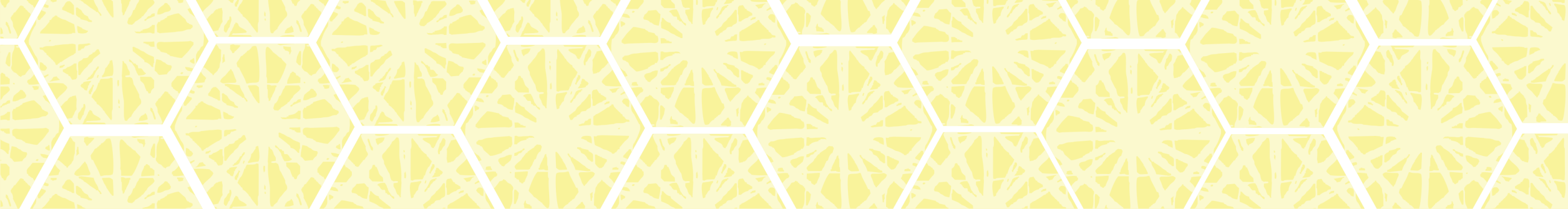 CONCLUSÃO
Parte final do texto, na qual se apresentam as conclusões do trabalho. Deve-se concluir somente o que foi comprovado, com interpretação lógica, não cabendo opiniões próprias ou análises não investigadas. As conclusões de qualquer trabalho científico devem responder aos objetivos propostos. Deve ser apresentada, preferencialmente, em tópicos.
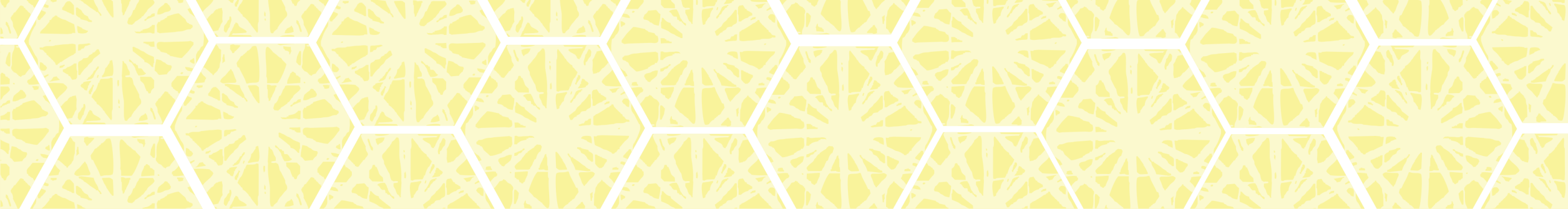 RESULTADOS E DISCUSSÃO
Analisar criticamente os resultados frente ao conhecimento atual, evitando excesso de comparações com a literatura. Destacar os principais resultados, apresentando tabelas, figuras ou gráficos pertinentes, os quais deverão ser inseridos sequencialmente no texto. Eles deverão cobrir, no máximo, 50% do pôster, informando a fonte dos dados contidos (abaixo das ilustrações). Quando apropriado, apresentar análise estatística dos dados. Apontar a contribuição do trabalho e sugestões para trabalhos futuros.
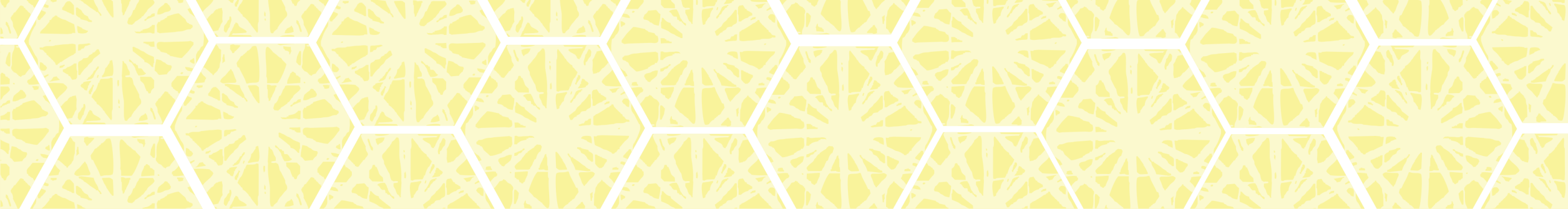 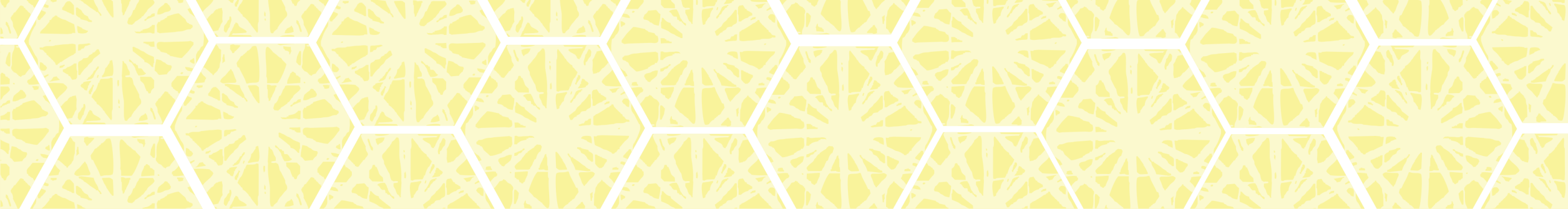 AGRADECIMENTOS
OBJETIVOS
Instituições que auxiliaram no desenvolvimento da pesquisa.
Aqui deve ser apresentado o objetivo geral e os objetivos específicos do trabalho.
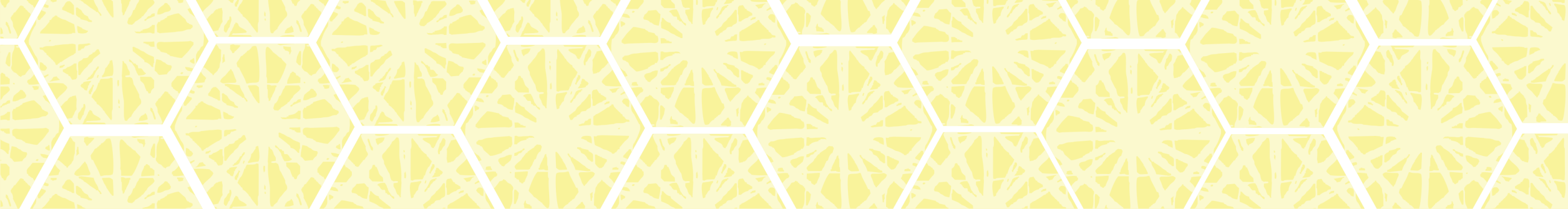 REFERÊNCIAS BIBLIOGRÁFICAS
Inserir as referências citadas no texto.
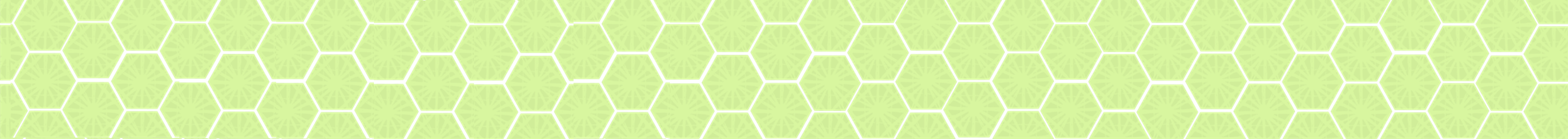 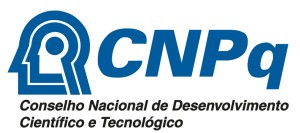 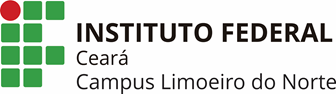 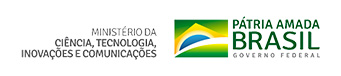